N15 - Equilibrium
Reaction Quotient – Q
and ICE Tables
Link to YouTube Presentation: https://youtu.be/_658doDe_xQ
N15 - Equilibrium
Reaction Quotient – Q
and ICE Tables
Target: I can compare the values of Q and K to determine which direction a reaction will proceed, and can use ICE Tables to perform calculations related to equilibrium.
The Reaction Quotient
If a reaction mixture containing both reactants and products is not at equilibrium, how can we determine in which direction it will proceed?

The answer is to compare the current concentration ratios to the equilibrium constant.

The concentration ratio of the products (raised to the power of their coefficients) to the reactants (raised to the power of their coefficients) is called the reaction quotient, Q.
Significance of the Reaction Quotient
aA + bB  Û cC + dD

the reaction quotient is:
Set up the same way as K, but the [  ] values you plug in are not necessarily the same as the ones at equilibrium.
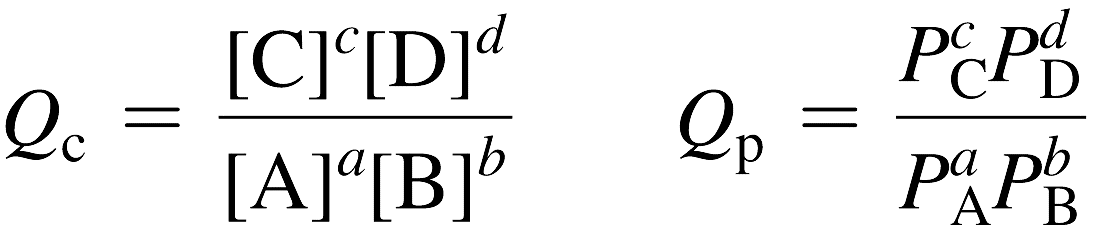 The Reaction Quotient
If K = Q, the system is at equilibrium
If Q > K, there are more products than when at equilibrium, the system proceeds to the left, consuming products and forming reactants until equilibrium is achieved
If Q < K, there are more reactants than when at equilibrium, the system proceeds to the right, consuming reactants and forming products until equilibrium is achieved
The Reaction Quotient – Predicating the Direction of Change
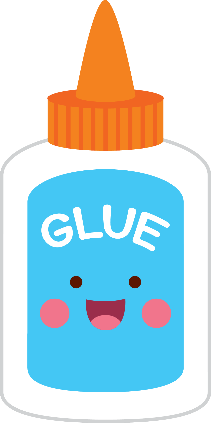 If Q > K, the reaction will proceed fastest in the reverse direction.
The products will decrease and reactants will increase.
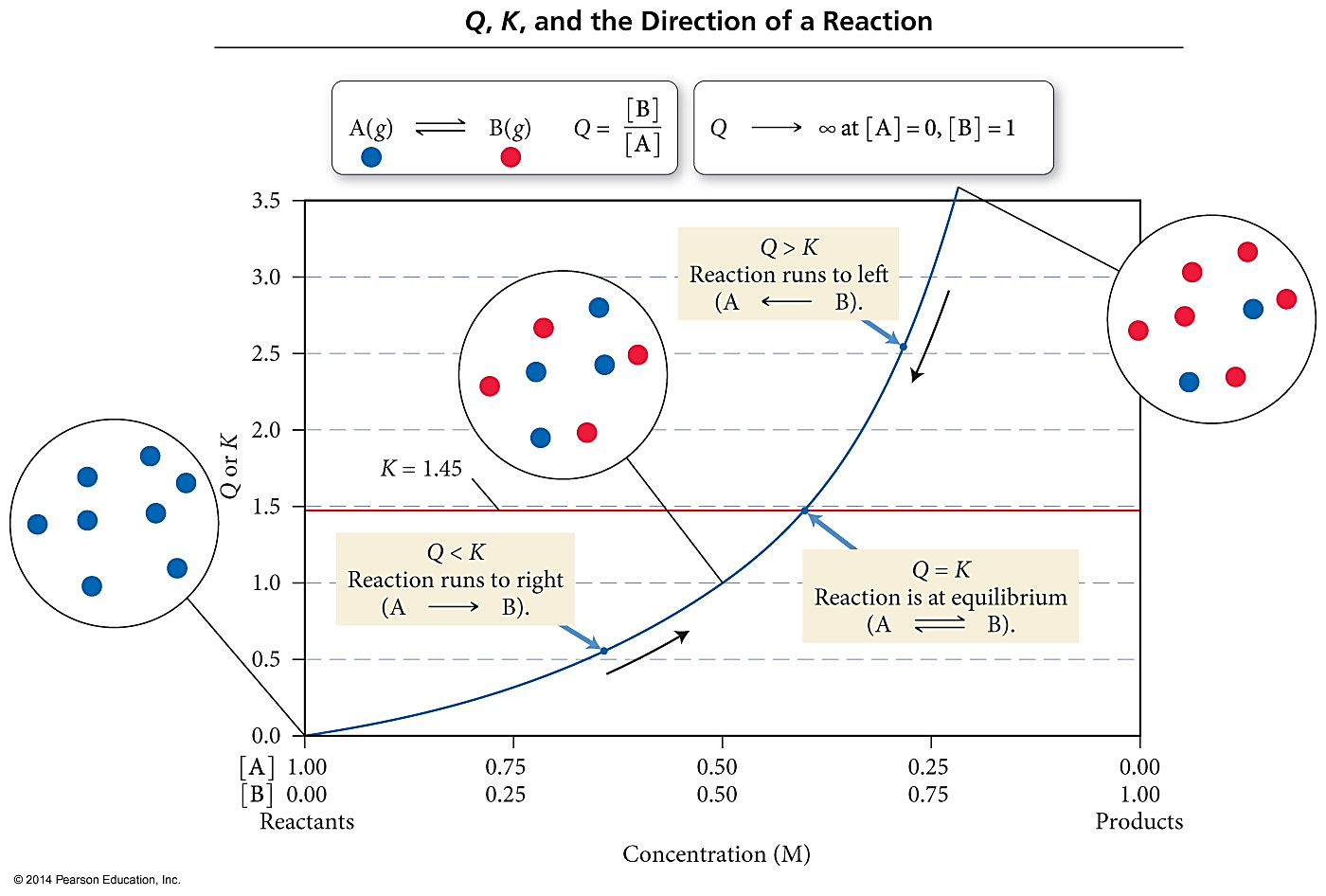 The Reaction Quotient – Predicating the Direction of Change
If Q < K, the reaction will proceed fastest in the forward direction.
The products will increase and reactants will decrease.
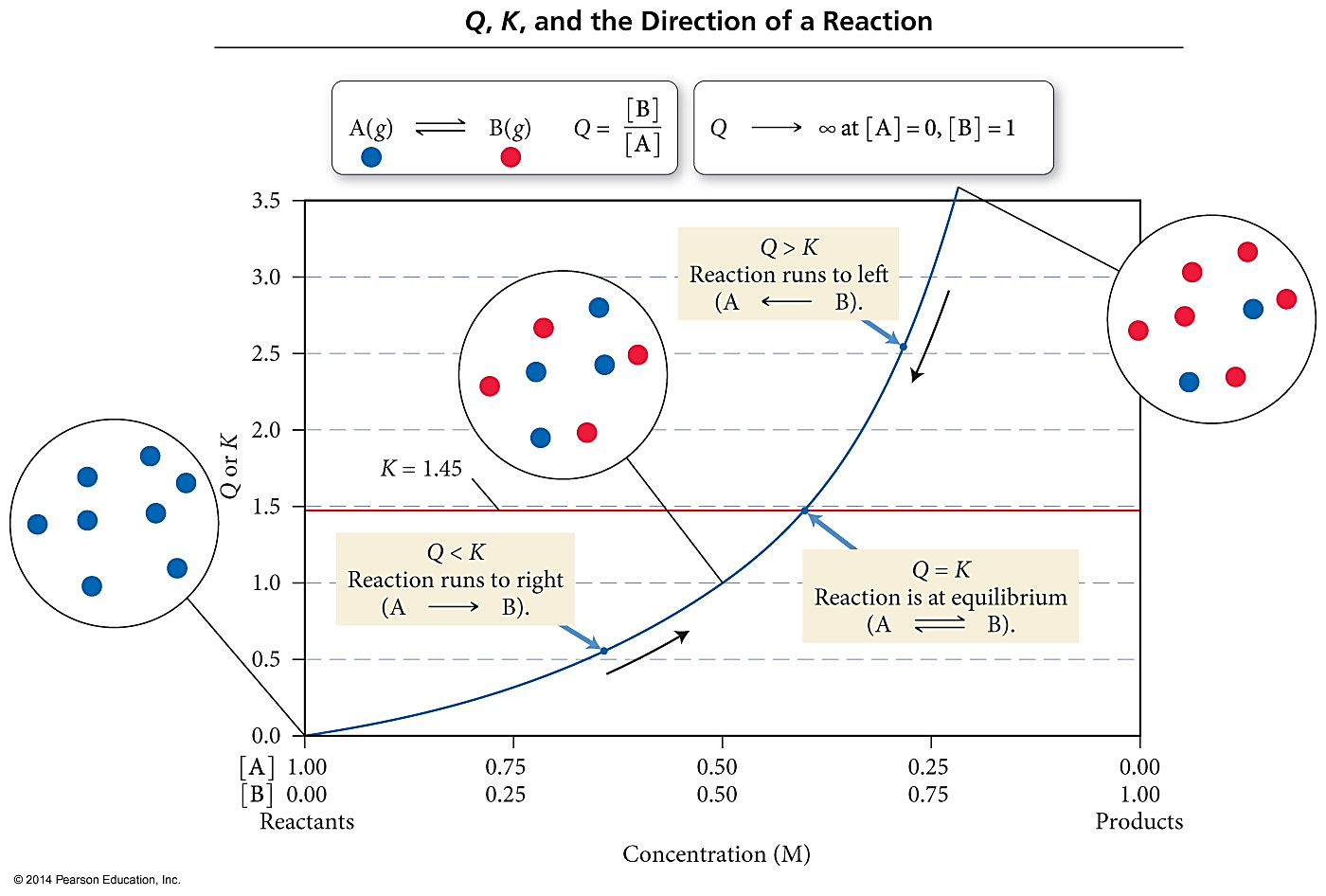 The Reaction Quotient – Predicating the Direction of Change
If Q =K, the reaction is already at equilibrium!
The products and reactants will not change.
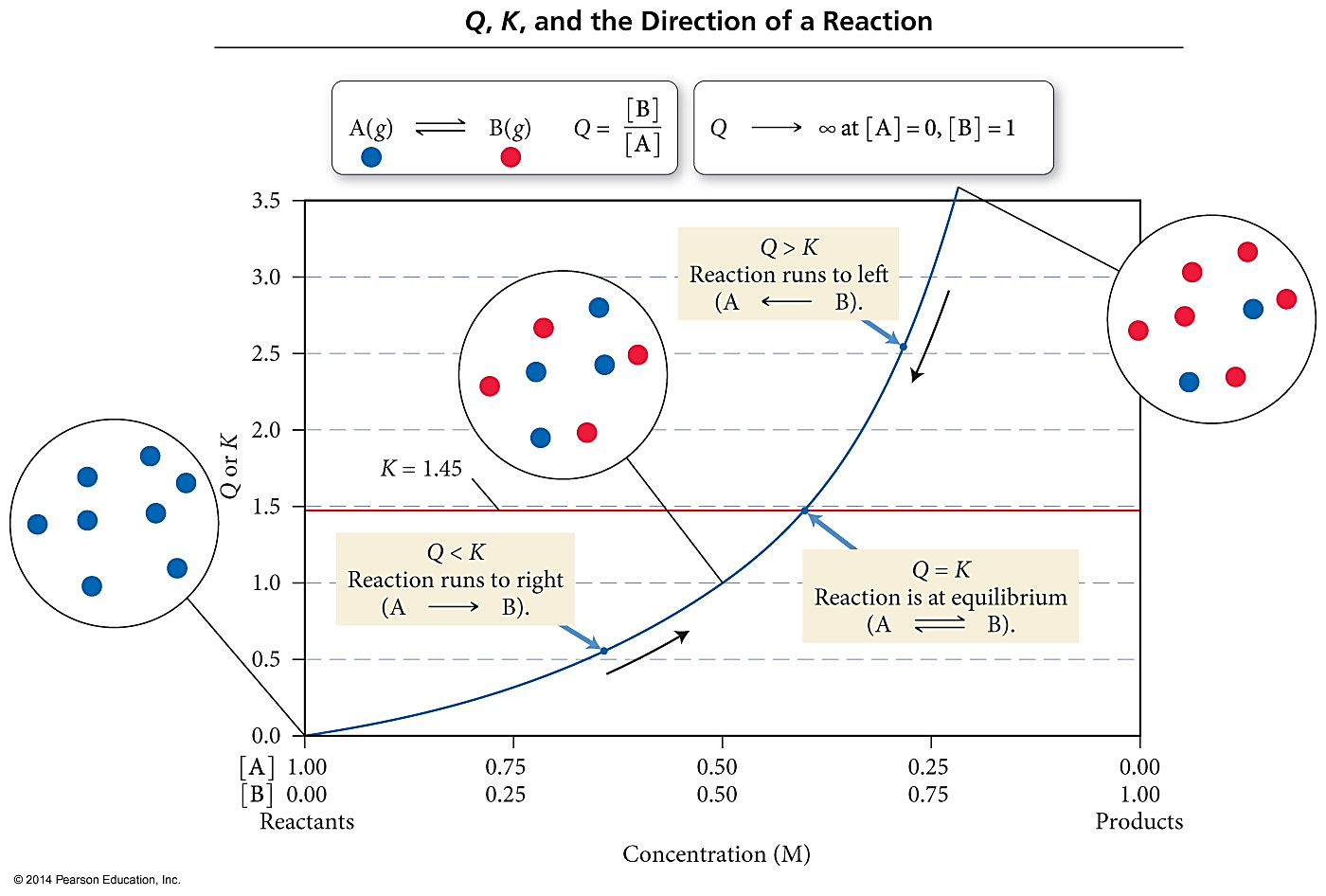 The Reaction Quotient – Predicating the Direction of Change
If a reaction mixture contains just reactants, then Q = 0, and the reaction will proceed in the forward direction.
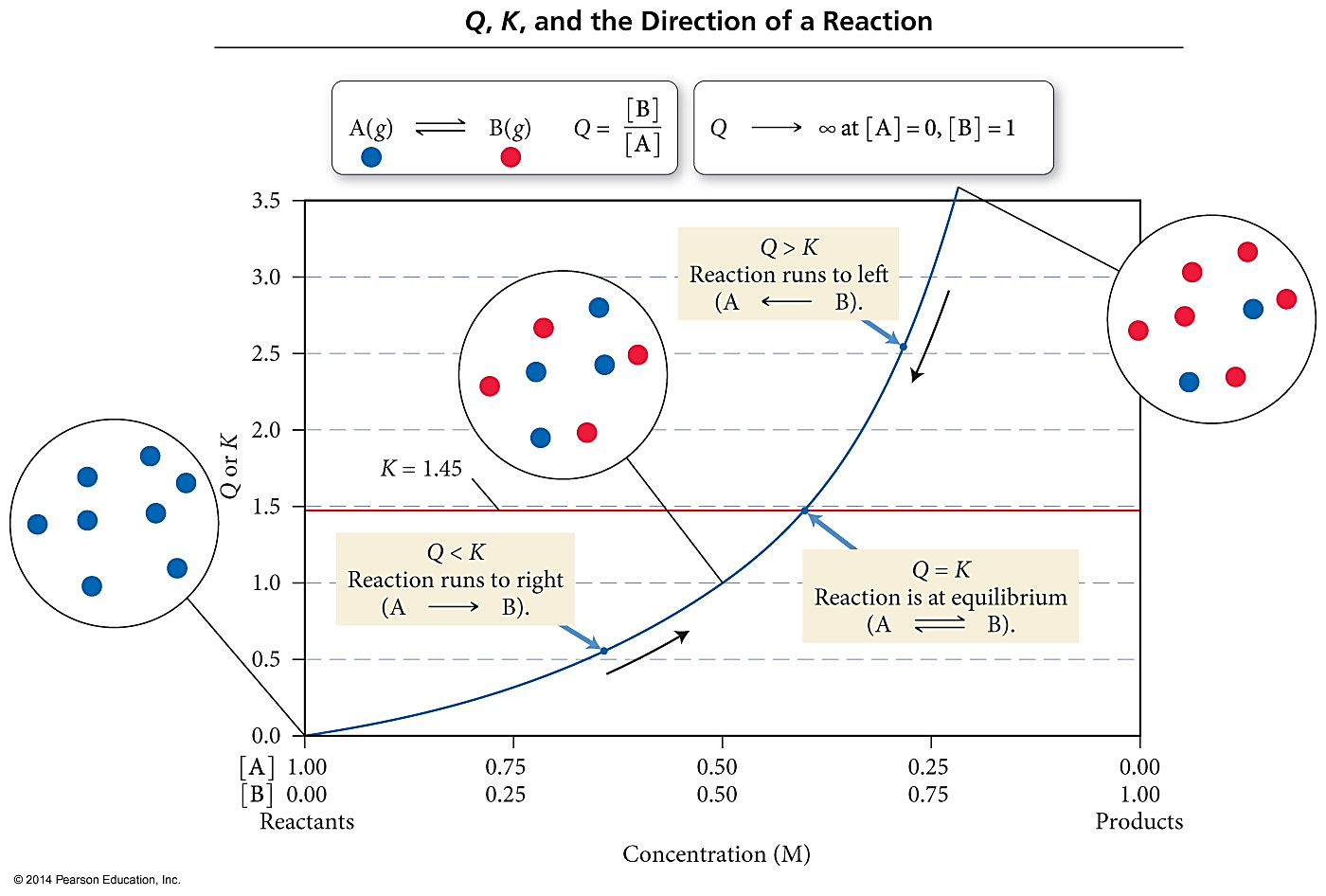 The Reaction Quotient – Predicating the Direction of Change
If a reaction mixture contains just products, then Q = undefined, and the reaction will proceed in the reverse direction.
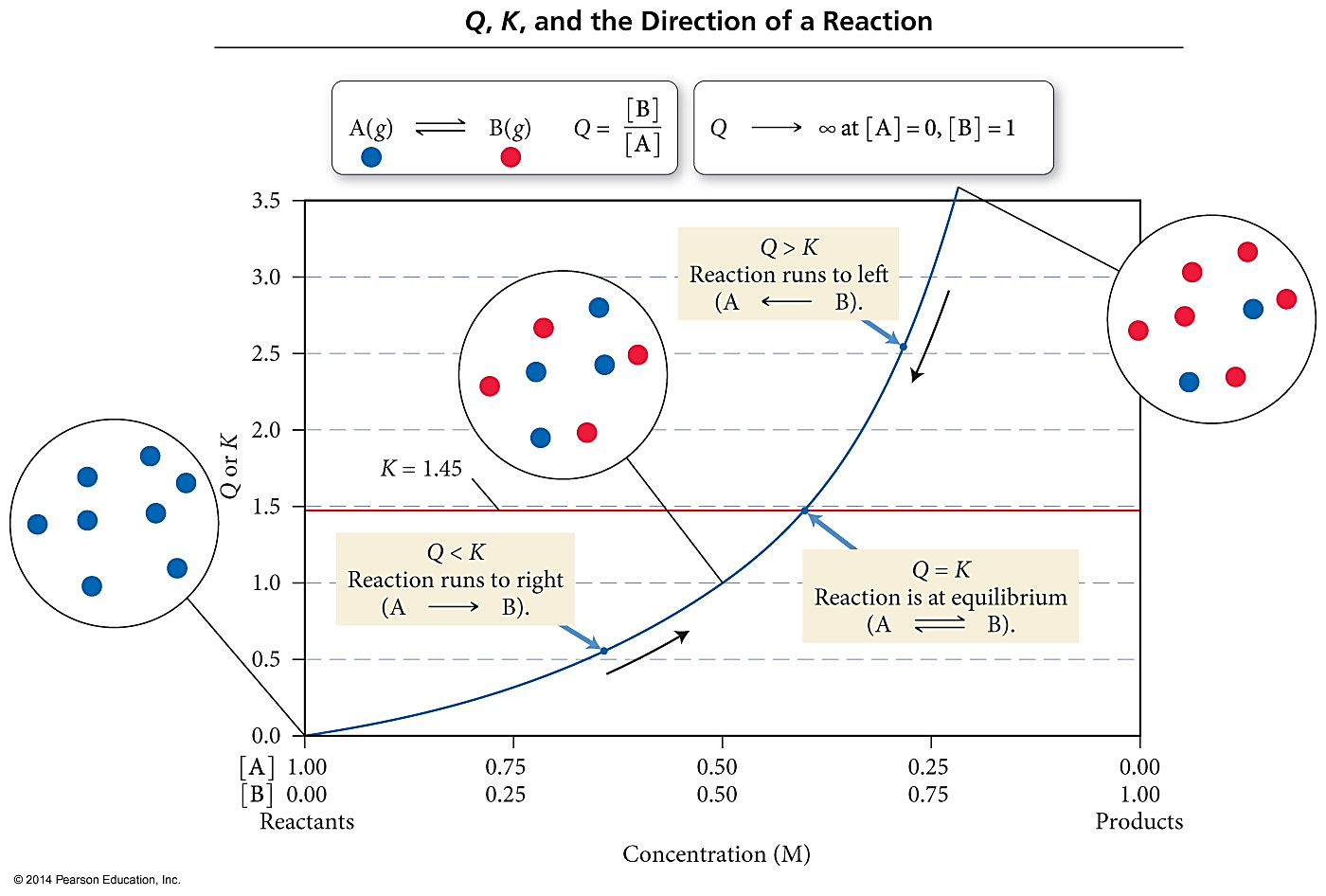 Solving for Equilibrium Concentrations
Consider this reaction at some temperature:
H2O(g) + CO(g)  H2(g) + CO2(g)    K = 2.0
Assume you start with 8 moles of H2O and 6 moles of CO, in a 2 L container. What is the concentration of H2O, CO, H2, and CO2 present at equilibrium?
Time for “ICE Tables” – one the most important problem solving technique in the year.You will use it a lot!
Solving for Equilibrium Concentration
Step #1: We “ICE” the problem, beginning with the Initial concentrations – always check your volume!
H2O(g) + CO(g)   H2(g) +  CO2(g)
4
3
0
0
-x
-x
+x
+x
4-x
3-x
x
x
*Don’t forget to check your coefficients! Not always 1 x !!!
Solving for Equilibrium Concentration
H2O(g) + CO(g)  H2(g) + CO2(g)    K = 2.0
Step #2: Write the law of mass action for the rxn
Solving for Equilibrium Concentration
Step #3: Plug equilibrium concentrations into the equilibrium expression, and solve for x
H2O(g) + CO(g)   H2(g) +  CO2(g)
Some of These Can Get Really Tricky…
Quadratic Equations  - yuuuck

Perfect squares -  example: 9 = (5 - x)2take square root of both sides… 3 = 5 - x,  so x = 2

Approximations – Remember the 5% rule from Honors Chemistry ???? (K<1, x < 5% of initial concentrations)

Crazy substitutions and rearrangements

But the concept is always the same!
You HAVE to practice to see crazy examples!
Quick Reminder...
Sometimes you have enough info to know what x is without having to use the 5% rule! Do not drop the x when you don’t have to! You don’t want a rounded/approximated answer when you don’t need one!
Solving for Equilibrium Concentration
Step #3: Plug equilibrium concentrations into the equilibrium expression, and solve for x
H2O(g) + CO(g)   H2(g) +  CO2(g)
*Note* If you had used 5% rule your answer would have been x = 4.9. 
            That doesn’t even make sense, does it?!
YouTube Link to Presentation
https://youtu.be/_658doDe_xQ